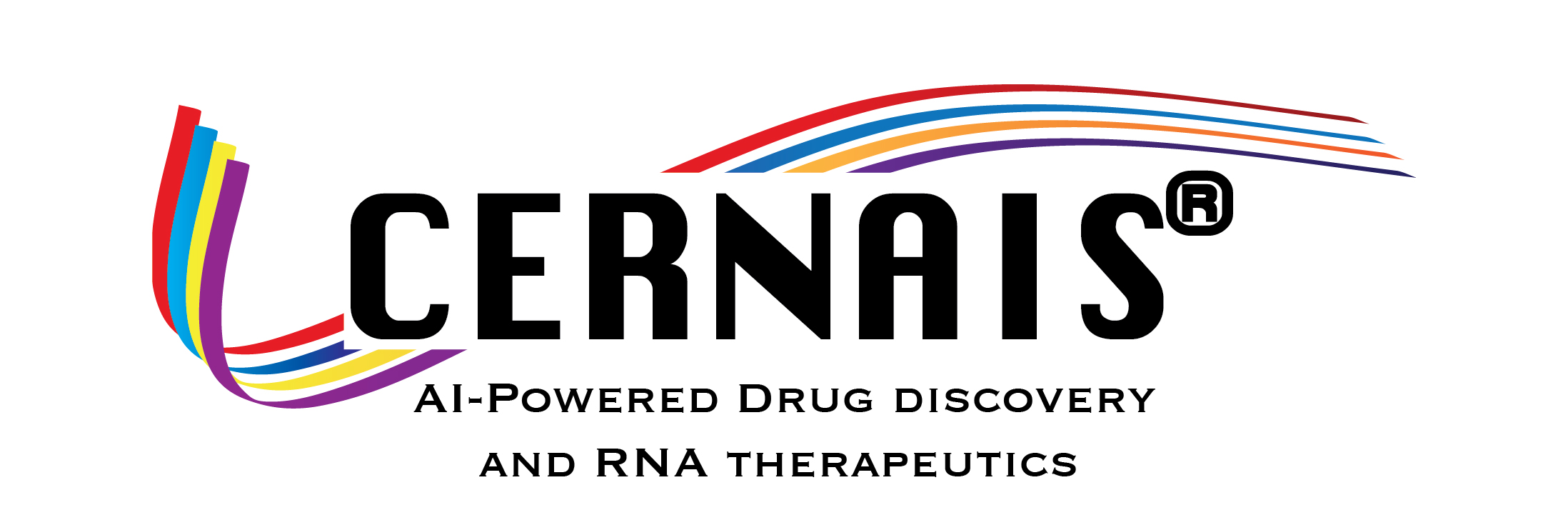 MERCATO
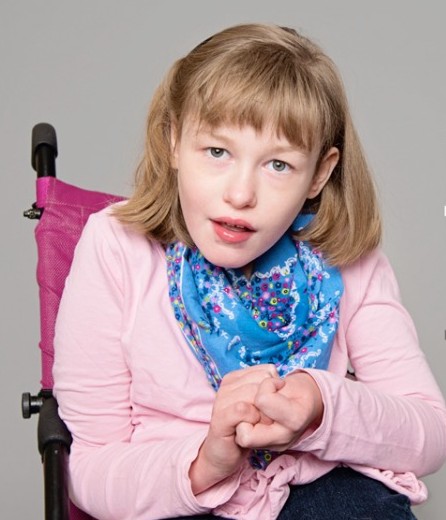 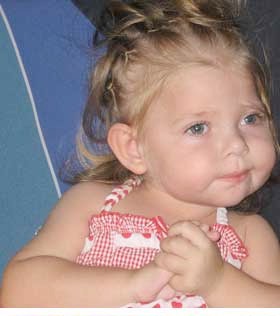 Circa 7000 malattie rare nel mondo

Solo per 400 (~6%) esiste un trattamento farmacologico

Meno dello 0.5% ha un trattamento curativo

Main targets - RTT e CDD: malattie rare legate al cromosoma X
con sintomatologia neurologica
CDKL5 deficiency Disorder (CDD)
Rett syndrome (RTT)
Il nostro goal è portare sul mercato molecole curative per
malattie rare tramite un approccio ibrido di intelligenza artificiale e drug-screening sperimentale
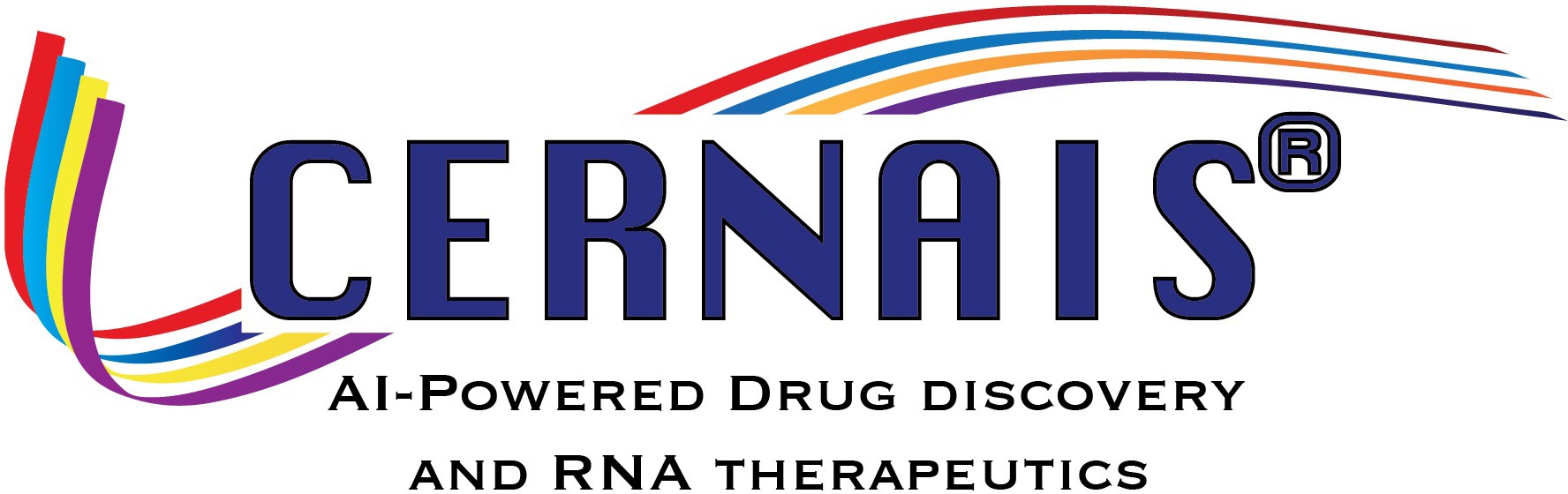 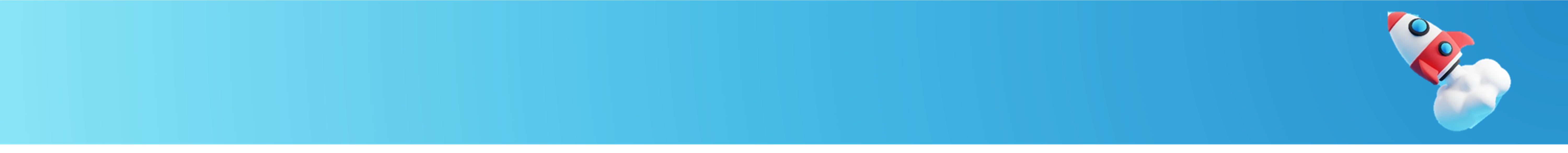 BUSINESS IDEA
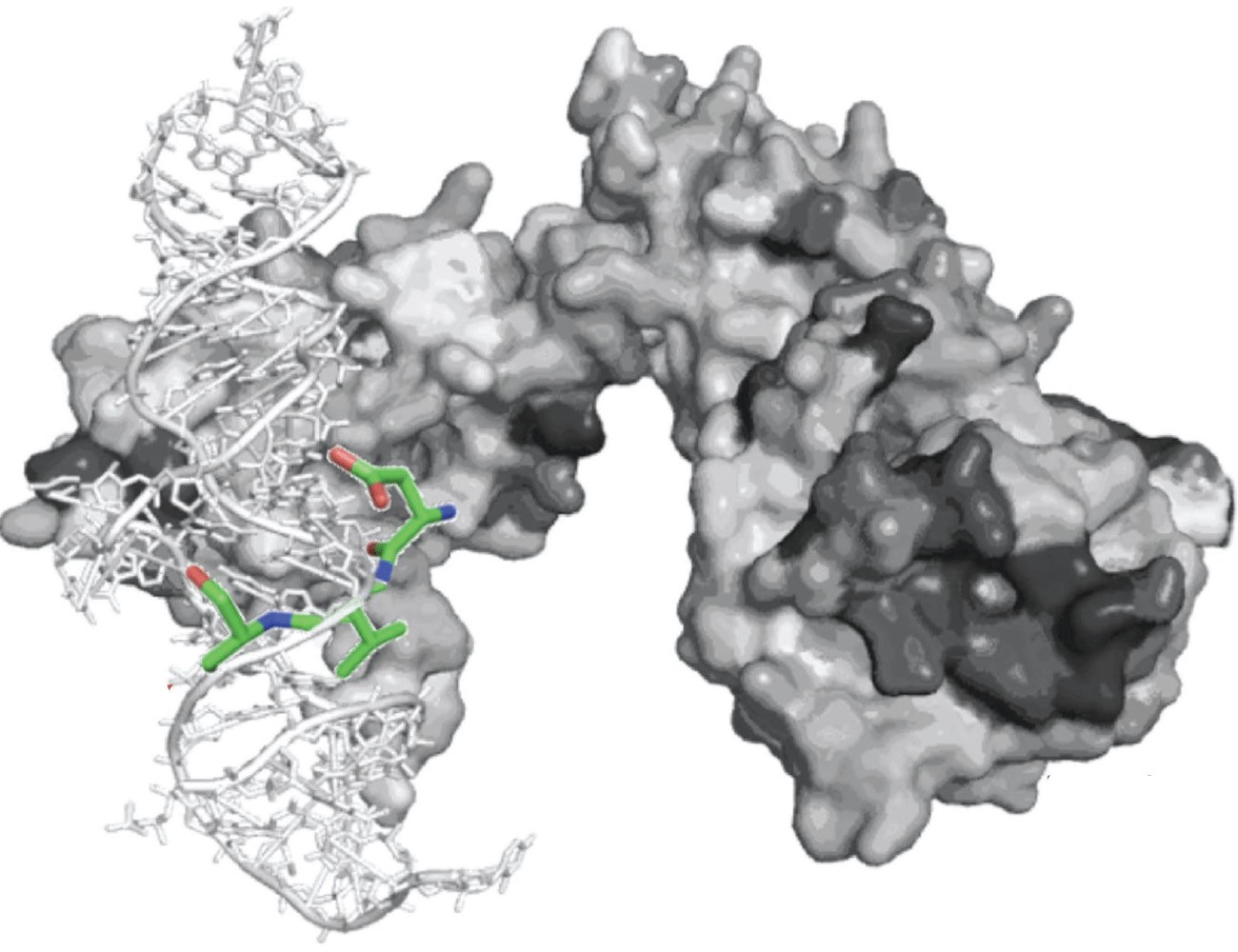 No proteina
Sviluppo di una piattaforma
proprietaria basata sull’ intelligenza artificiale per il design di piccole molecole che modificano la funzione dell’RNA a scopo terapeutico
Riduzione della proteina
Aumento della proteina
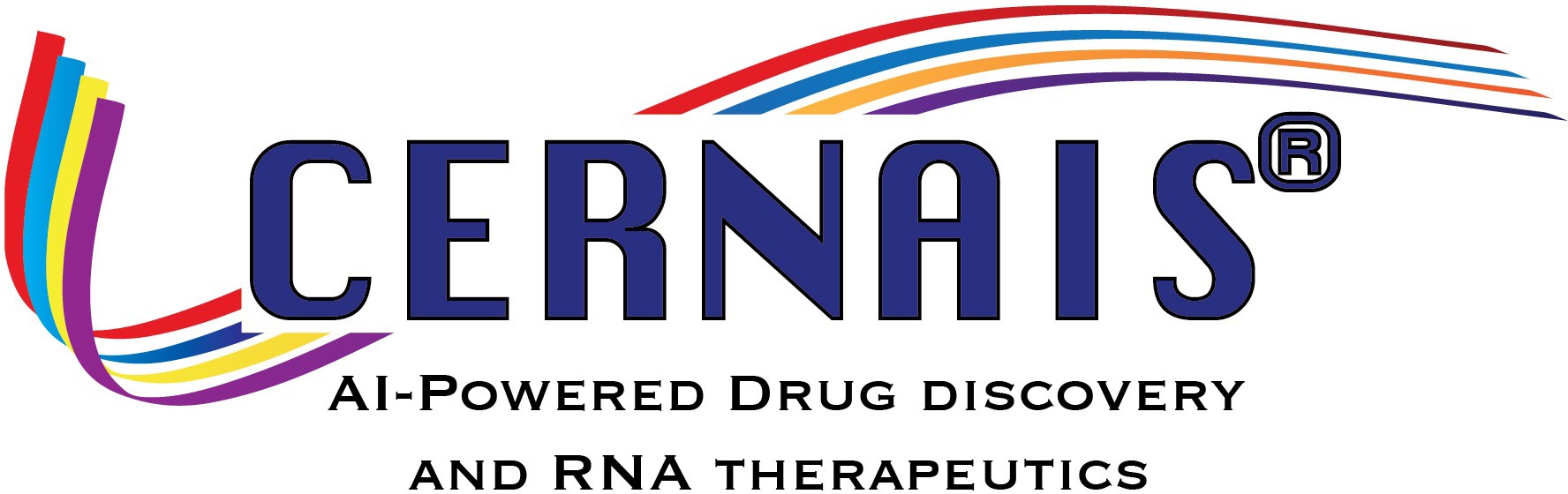 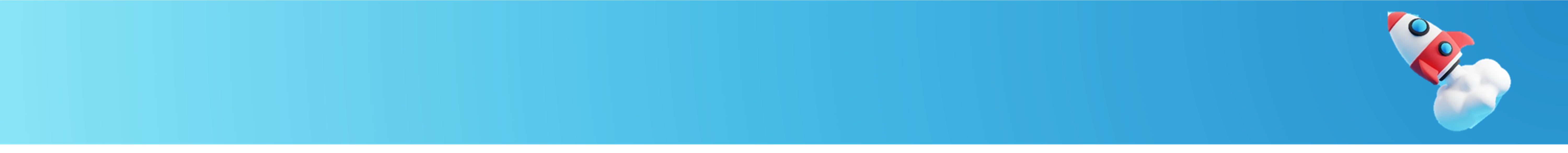 BUSINESS IDEA
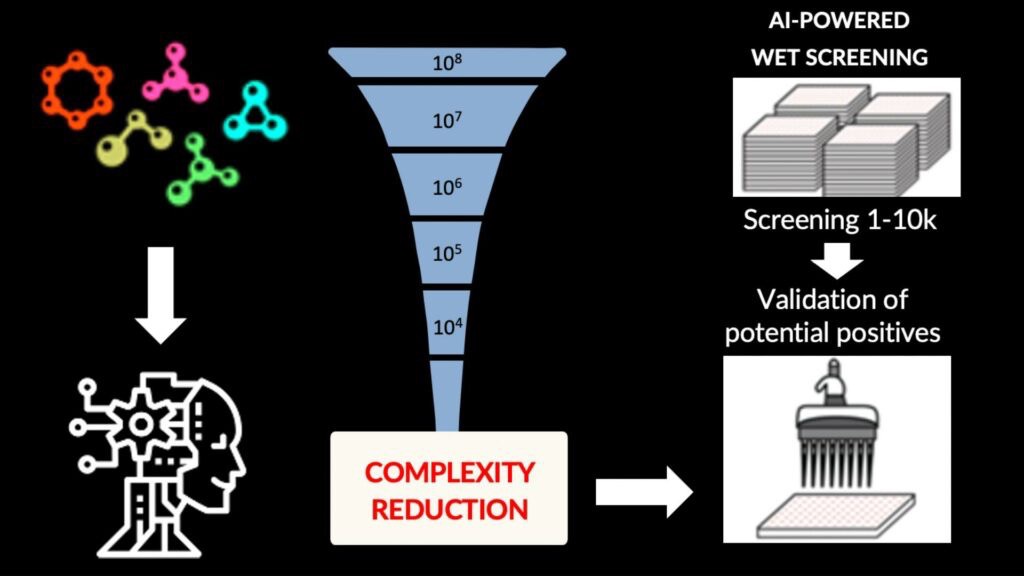 Il nostro approccio innovativo di
screening molecolare basato sull’intelligenza artificiale per preselezionare molecole di interesse

Richiesta di brevetto iniziata per la
piattaforma e le molecole proprietarie
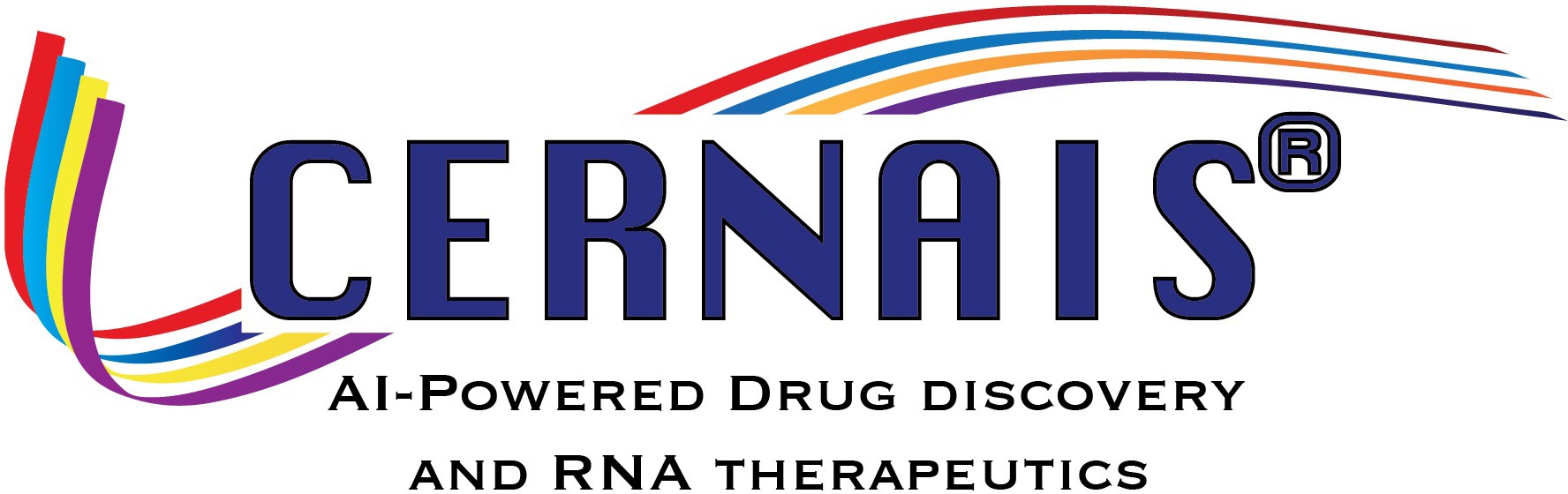 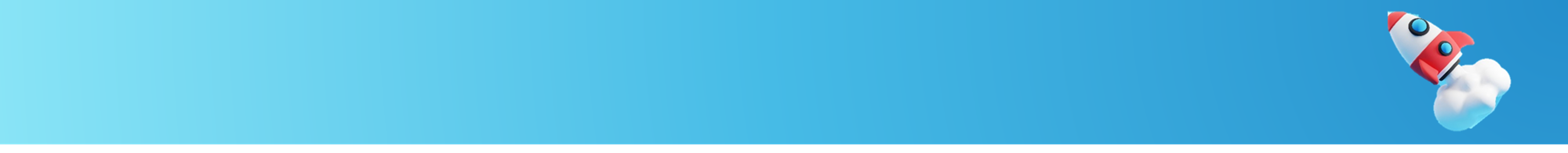 TEAM
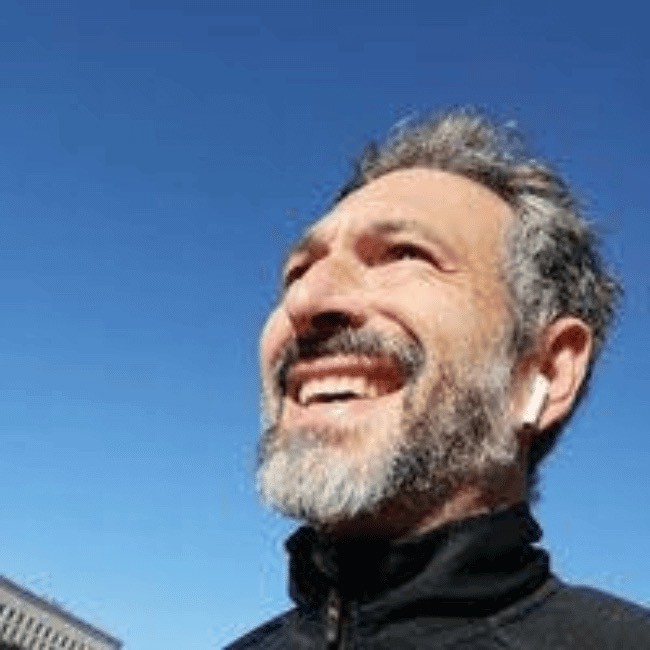 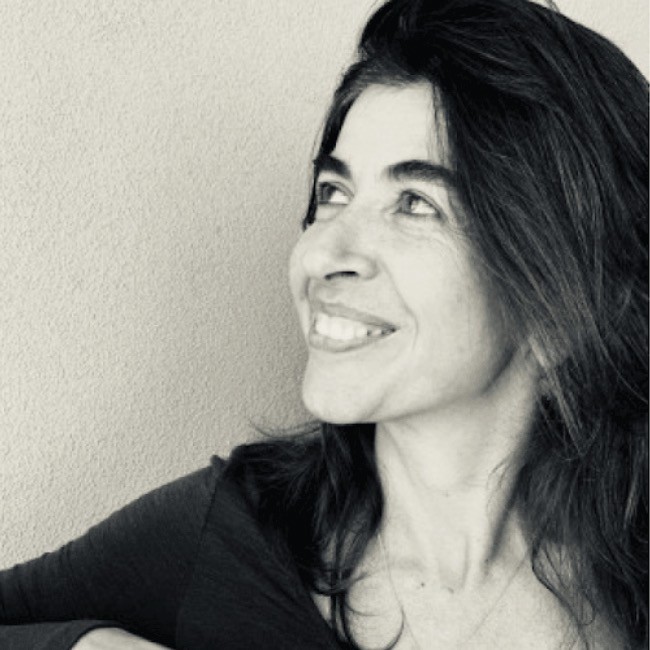 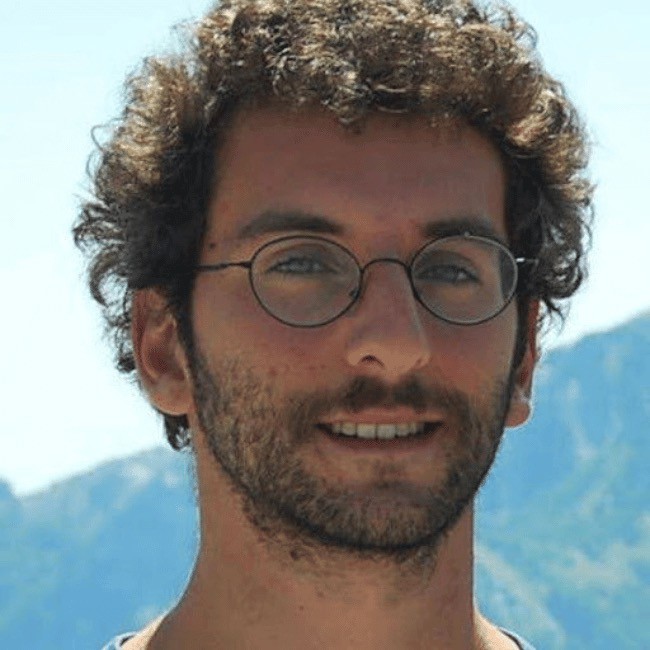 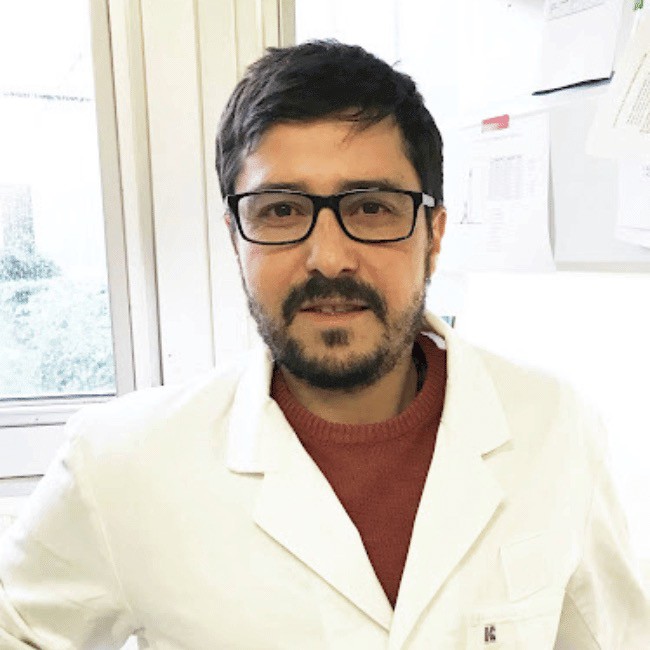 GIAN GAETANO TARTAGLIA
RNA biology Bioinformatics
ANDREA CERASE
RNA biology Molecular screening
JONATHAN FIORENTINO
Artificial intelligence Bioinformatics
PAOLA BONFANTI
Administration Start-up expert
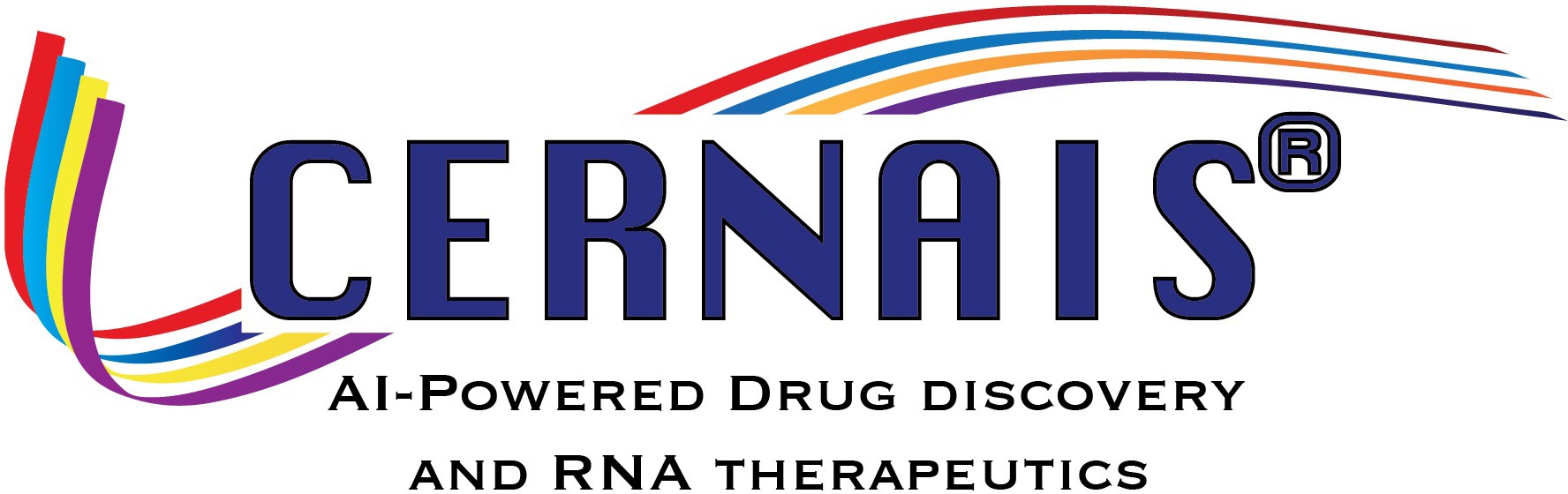 CONTATTI
emails professionali:
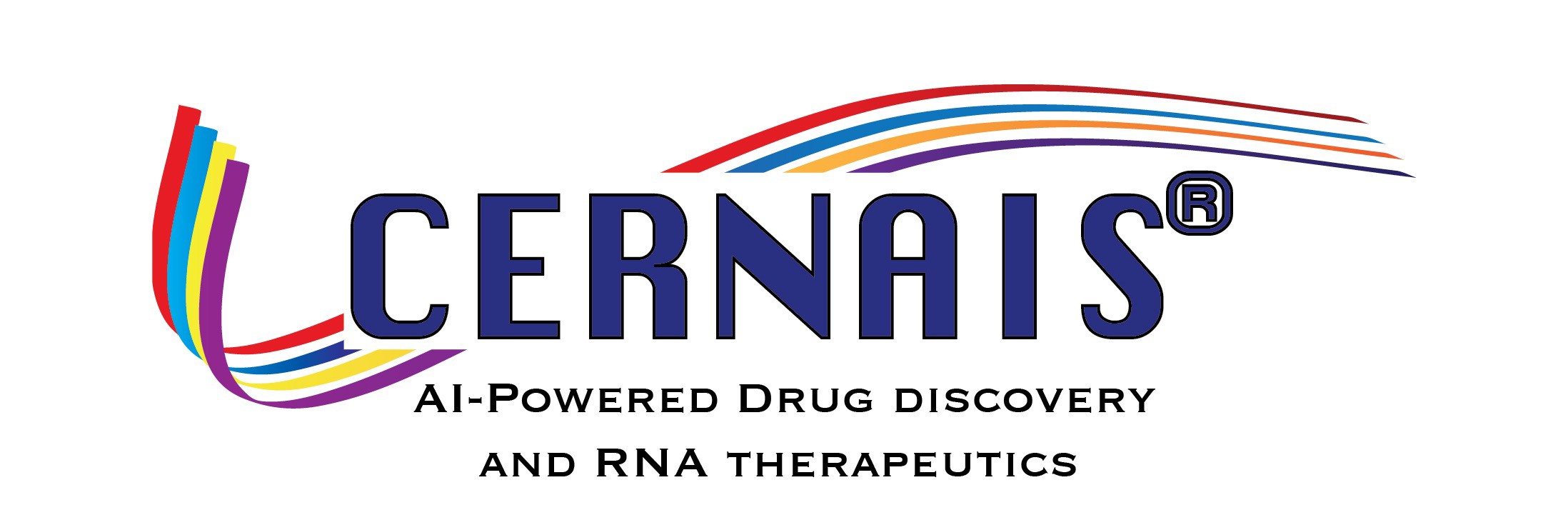 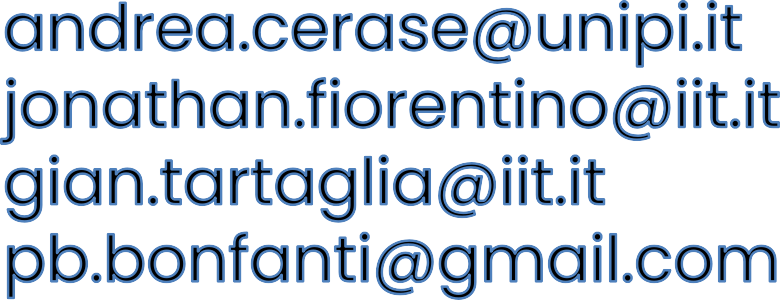 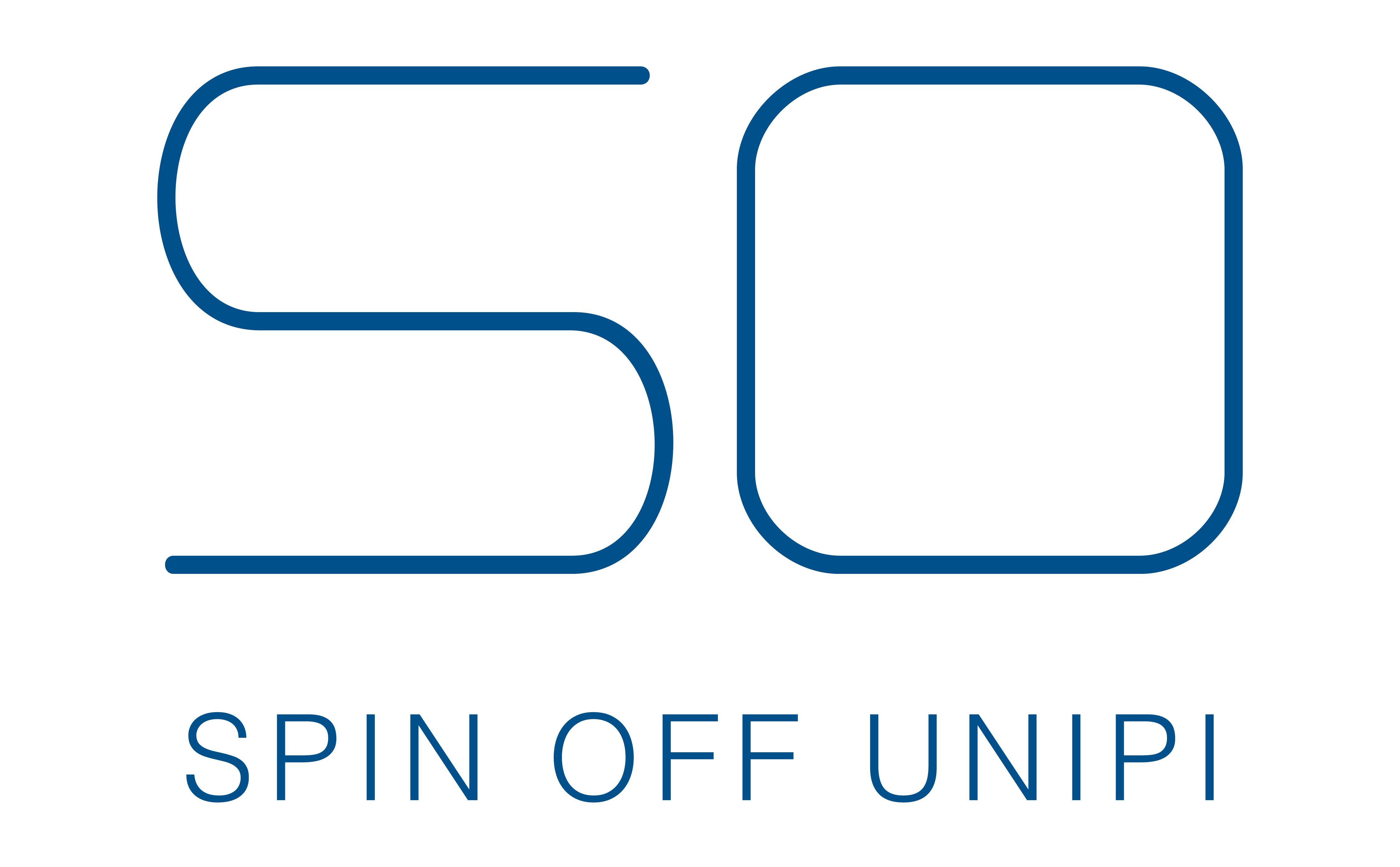 www.cernais.com
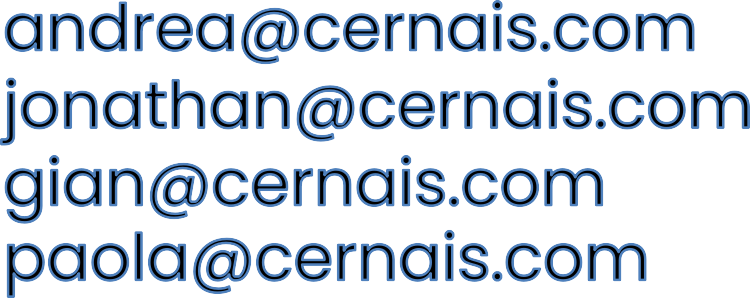